Lesson 10
Dangerous Goods andEmergency Situations
[Speaker Notes: DO: Read Slide.]
Pre-Class Assignment
You will have:
Reviewed the textbook and answered the questions in the Exercise 9.
Any questions about Lesson 9?
[Speaker Notes: SAY: After the last class, you were asked to complete the Lesson 9 Exercise Book.

Do you have any questions about those exercises?

DO: Review the answers for each exercise, using the Exercise Book - Answer Key.]
Learning Objectives
Upon completing this lesson, you should be able to:
Identify hazardous goods and their classes
Assess and adapt to dangerous conditions
React in a professional manner to emergency incidents (accidents, fire, etc.)
[Speaker Notes: DO: Read Slide.]
Transporting Dangerous Goods
After completing this section, you should be able to:
Identify that some cargo is defined through regulations as “dangerous goods”
Identify symbols and methods used to identify “dangerous goods”
Explain that dangerous goods can only be handled and transported by those who have been specifically trained and certified
[Speaker Notes: DO: Read Slide.]
About Dangerous Goods
Dangerous goods:
Are products, substances or organisms included, by their nature or by the regulations, in any of the classes listed in the schedule
Can be solid, liquid or gaseous
Can harm people, other living organisms, property or the environment
[Speaker Notes: SAY: According to the federal Transportation of Dangerous Goods Act, “dangerous goods” is defined as “a product, substance or organism included by its nature or by the regulations in any of the classes listed in the schedule.”

Transportation of some goods could pose significant danger if they are not properly secured or contained during transporting. Dangerous goods can be solid, liquid or in a gaseous form and can harm people, other living organisms, property or the environment. Proper caution must be taken when handling and transporting dangerous goods.]
Classes of Dangerous Goods
[Speaker Notes: DO: Discuss the classes with the students: 

SAY:
By regulation, they are categorized into nine classes, based on the type of hazard they present:
Explosives
Gases
Flammable Liquids
Flammable Solids, Substances Liable to Spontaneous Combustion, and Substances that Emit Flammable Gases on Contact with Water
Oxidizing Substances and Organic Peroxides
Toxic Substances and Infectious Substances
Radioactive Materials
Corrosive Materials
Miscellaneous Products or Substances

Some classes of dangerous goods are sub-divided into divisions. All dangerous goods are coded with safety marks, which are labels or placards that identify the type of dangerous good.  

Reference:  Additional information about Dangerous Goods can be found in Section 3 of MPI’s Professional Driver’s Manual.]
Dangerous Goods
When hauling dangerous goods, there is a variety of safety measures that must take place:
Displaying placards (signs) to both ends and sides of a tractor trailer before it is loaded
Shipper is responsible to provide the carrier with the placards
Permits for Equivalent Level of Safety
Dangerous Goods Training Certificate 
Valid for 3 years
Must be renewed when you change employer (carrier)
Signed by the Carrier
[Speaker Notes: SAY:  When hauling dangerous goods, there is a variety of safety measures that must take place:
Placards are signs attached to both ends and sides of a tractor-trailer so they are visible from all angles. In the case of a safety issue involving dangerous goods, placards indicate to responders which specific type of dangerous good is involved.
The consignor (i.e., the shipper) is responsible for providing the placards to the carrier before the carrier can take possession of dangerous goods. It is a carrier’s responsibility to make sure a vehicle has all the proper placards on it before it is loaded.
You may also need Permits for Equivalent Level of Safety, which allow dangerous goods to be handled, offered for transport, or transported in a way that does not exactly comply with regulations. The permit exempts a carrier from meeting all regulatory requirements while ensuring the carrier operates at an equivalent level of safety. Permits are only issued if risks to health, safety, and the environment are reasonably addressed.
By regulation, you must complete training to earn a Dangerous Goods Training Certificate before you can transport dangerous goods. 
The Certificate is valid for three years
Must be renewed whenever you change employment. 
Carriers are responsible for ensuring their drivers receive the training and must sign the certificate to make it valid. 

Reference: Information on dangerous goods is in Lesson 10 of the Textbook under Dangerous Goods and Emergency Situations –Dangerous Goods.]
Emergency Equipment
After completing this section, you should be able to:
Describe the  proper use of warning devices and other emergency equipment in compliance with regulations
[Speaker Notes: DO: Read Slide.]
Emergency Equipment
You need to ensure the following is in the truck, easily accessible and in good working condition:
Approved Warning Devices
Must carry three of either:
Triangles or flares
Hazard Warning Lights 
Personal Protective Equipment (PPE)
First Aid Kits 
Fire Extinguishers
If you breakdown or are involved in a collision, some of the first things you must do is turn on your hazard lights and place approved warning devices.
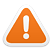 [Speaker Notes: SAY: As part of daily inspections and pre-trip preparations, you need to ensure the emergency equipment listed here is in the truck, easily accessible and in good working condition:
Approved Warning Devices (see note below)
Hazard Warning Lights (see note below)
Personal Protective Equipment (PPE) (see note below)
First Aid Kits
Fire Extinguishers (covered on next two slides)

Note: Warning devices are warning triangles or flares that you place on the road to warn other drivers of a problem or collision ahead. You must carry at least three triangles or flares in an undamaged container in your vehicle. Flares can be reflectors or electric lanterns visible from at least 150 metres (either as a reflection off headlights or as their own light source). Lantern flares must be capable of operating continuously for at least 12 hours.

Note: If you breakdown or are involved in a collision, some of the first things you must do is turn on your hazard lights and place approved warning devices.

Note: Rules for what PPE is carried on trucks and what PPE training is required is in a carrier’s Safety Plan. Manitoba Guide to Transportation Safety explains that carriers must have a safety plan and you have a right to see a copy of it.]
Fire Extinguishers
Fire Extinguishers are required in:
All trucks weighing 4,500 kg or more 
Trucks carrying fuel petroleum products

Fire extinguishers must be:
Approved and in good operating condition
Secured safely in the vehicle 
Easily accessible to the driver
Inspected and re-certified annually
Used according to the manufacturer’s directions
[Speaker Notes: SAY:  By regulation, all trucks weighing 4,500 kg or more and those carrying fuel petroleum products must carry an approved fire extinguisher in good operating condition.  For all other trucks, carrying a fire extinguisher is not required but highly recommended. 

Fire extinguishers must be:
Approved and in good operating condition
Secured safely in the vehicle
Easily accessible to the driver
They also must be inspected and re-certified annually
Used according to the manufacturer’s directions
  
Trucks typically carry dry chemical extinguishers. 
These have a pin release and discharge a snow-like powder to a range of up to 4 to 5 metres, using the force of pressurized gas.
The discharge lasts only about 8 to 10 seconds, so it’s important not to waste any discharge.

Reference: Information on fire extinguishers is in Lesson 10 of the Textbook under Dangerous Goods and Emergency Situations –Emergency Equipment.]
PASS
When using an extinguisher, remember to “PASS”: 
Pull the pin
Aim low
Squeeze lever
Sweep from side to side 


Keep spraying until the fire is out and the extinguisher is fully discharged.
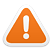 [Speaker Notes: SAY:  When using an extinguisher, remember to PASS: 
Pull the pin
Aim low
Squeeze lever
Sweep from side to side 

Keep spraying until the fire is out and the extinguisher is fully discharged. 
Even when the fire appears out, do not turn your back on it. Watch for flare-ups until the fire area has completely cooled.]
Mechanical Breakdowns
After completing this section, you should be able to:
Explain how to handle mechanical breakdowns
[Speaker Notes: DO: Read Slide.]
Handling Breakdowns
Analyze the situation
Activate hazard lights
Place approved warning devices
On non-divided highways: 
3 metres in front of the vehicle 
30 metres in front of the vehicle
30 metres behind the vehicle

On divided highways:  
3 metres behind the vehicle
30 metres behind the vehicle
60 metres behind the vehicle
[Speaker Notes: SAY:  A breakdown may not become an emergency, but it always involves potential danger and risk that requires careful management. 

If possible, stop the vehicle in a safe place as far off the roadway as practical. Analyze the situation
Turn on the hazard lights
Place approved warning devices. You must carry at least three triangles or flares in a suitable container in your vehicle.

On non-divided highways: 
3 metres in front of the vehicle 
30 metres in front of the vehicle
30 metres behind the vehicle

On divided highways:  
3 metres behind the vehicle
30 metres behind the vehicle
60 metres behind the vehicle



Reference: Information on handling breakdowns is in Lesson 10 of the Textbook under Dangerous Goods and Emergency Situations – Responding to Emergency Situations.]
Handling Breakdowns
Non-Divided Highway:





Divided Highway:
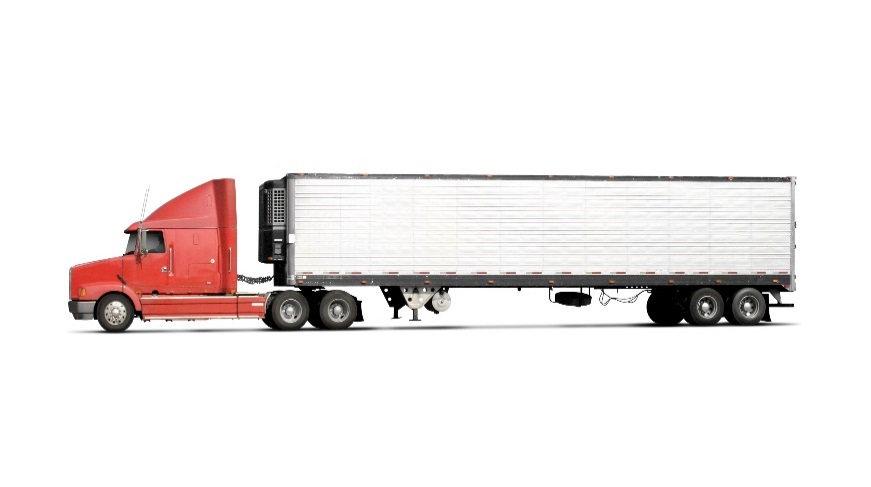 30 metres
3 metres
30 metres
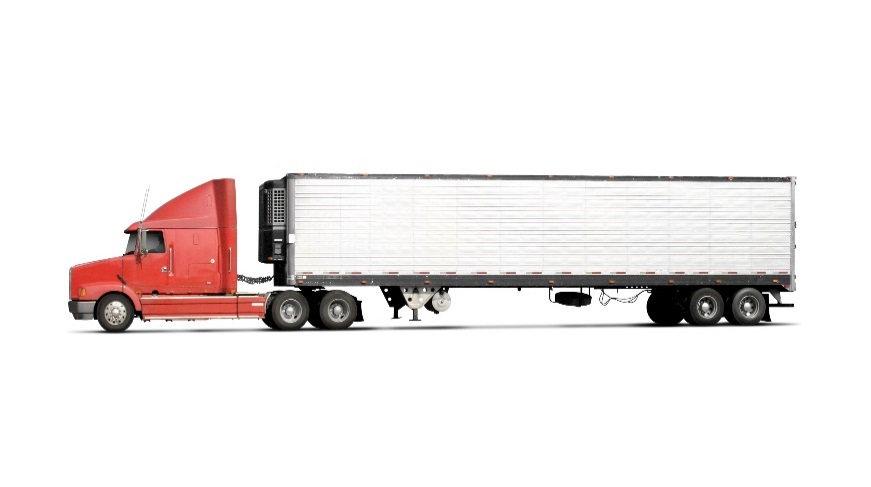 30 metres
3 metres
60 metres
[Speaker Notes: SAY:  Distance for placing warning devices is defined by regulation:

On non-divided highways: 
3 metres in front of the vehicle 
30 metres in front of the vehicle
30 metres behind the vehicle

On divided highways:  
3 metres behind the vehicle
30 metres behind the vehicle
60 metres behind the vehicle

Place the devices 30 to 150 metres from the vehicle to allow adequate warning to oncoming traffic when there’s a hill, curve, building or other obstruction in the line of sight.

It’s also recommended to increase the placement distance when visibility is reduced. 


Reference: Information on handling breakdowns is in Lesson 10 of the Textbook under Dangerous Goods and Emergency Situations – Responding to Emergency Situations.]
Exercise 1:
Time: 15 minutes
Complete Exercise 1: Dangerous Goods & Emergency Situations
[Speaker Notes: SAY: You will have 15 minutes to complete Exercise 1 in the Exercise Book.  

Do: Review the answers for Exercise 1, using the Exercise Book - Answer Key.]
Potentially Hazardous Situations
After completing this section, you should be able to:
Describe the importance of following workplace practices, procedures and policies when engaging emergency support such as towing and recovery service, vehicle repair, breakdown, tire repair, etc.
[Speaker Notes: DO: Read Slide.]
Collisions
Always stop if you’re involved in a collision, regardless of how serious it is:  
Do not move the vehicle until directed by a police officer
If the vehicle’s position presents danger to other motorists, move the vehicle off the roadway
Assess the scene, turn on hazard lights and place approved warning devices as required 
Check on the condition of everyone involved 
Check the vehicle(s) to ensure there is no danger of fire
Record and report the collision
[Speaker Notes: SAY:  Always stop if you’re involved in a collision, regardless of how serious it is, and follow these steps:  
Under most conditions, do not move the vehicle until directed by a police officer. 
If the vehicle’s position presents danger to other motorists (for example, it’s across both traffic lanes on a blind curve), or is considered a very high-risk collision, move the vehicle off the roadway, where possible.  
Assess the scene, turn on hazards lights and place approved warning devices as required (see the Breakdowns section above). 
Check on the condition of everyone involved
Check the vehicle(s) to ensure there is no danger of fire. Fire may be likely if fuel is leaking, smoke is coming out of the vehicle(s), or if the collision occurred near flammable material.
Record and report on the collision]
Handling High-Risk Collisions
An effective and organized response includes:
Remaining calm 
Selecting individuals to perform tasks
Provide clear directions/instructions
Ask those helping to repeat instructions back to you to ensure they understand
Ask those helping to report back once their task is complete

 Remain calm, logical, and focused.
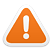 [Speaker Notes: SAY: Most people at the scene of a collision want to help, but they may end up creating more chaos if the response is not organized. A professional driver recognizes this and takes the lead in directing an effective and organized response. This includes:
Remaining calm (this helps others to stay calm and be more able to help)
Selecting responsible individuals to perform specific tasks
Providing direction on tasks clearly and concisely  
Asking those helping to repeat their task to ensure they clearly understand their task
Asking those helping to report back when their tasks are completed


Reference: Information on high risk collisions is in Lesson 10 of the Textbook under Dangerous Goods and Emergency Situations – Very High-Risk Collisions.]
High-Risk Collision - Scene Management
Tasks that need to be done:
Activate hazards and move your vehicle out of danger
Set out warning devices
Attend to injured people  
Get supplies (blankets, bandages, etc.)
Notify police/ emergency responders 
Direct people to safety
Direct traffic
Find witnesses
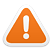 Only qualified individuals should perform first aid.
[Speaker Notes: SAY:  More serious collisions can easily create a scene of chaos because of stress, intense emotions, injuries, present and potential danger, bystanders, etc. 

A lot of important or urgent tasks may need to be done:
Activating hazards and moving your vehicle out of danger
Setting out warning devices
Attending to injured people  
Getting needed supplies such as  blankets, bandages, etc.
Notifying police, and emergency responders 
Directing people to safety
Directing traffic
Finding witnesses

Most people at the scene of a collision want to help, but they may end up creating more chaos if the response is not organized.]
Reporting Collisions
After completing this section, you should be able to:
Describe the typical kinds of collisions that must be reported to employers, police and other reporting agencies.
Explain how to correctly report collisions.
[Speaker Notes: DO: Read Slide.]
Reporting on Collisions
Obtain the following information:
Names, contact information, and insurance details of the other driver(s) involved
Names and contact information of all witnesses
The time, location, weather and other driving conditions 
Factual description of what occurred
Report details to:
Your employer / the carrier
Insurance company
Local police
[Speaker Notes: SAY:  Recording and reporting what happened is very important after a collision.  Try to take notes as soon as you can to help you to avoid forgetting important details. 

Get the following information:
Names, contact information, and insurance details of the other driver(s) involved
Names and contact information of all witnesses
The time, location, weather and other driving conditions (as relevant), and a factual description of what occurred. 

Report any collision as soon as possible to:
The carrier. The carrier may require you to complete an accident report form.
Your insurance company
Local police or law enforcement. Rules about reporting vary among provinces, territories, and U.S. states.  It is best to call local police/law enforcement to confirm whether you need to report.

Reference: Information reporting collisions is in Lesson 10 of the Textbook under Dangerous Goods and Emergency Situations – Reporting on Collisions.]
How to Report a Collision
All heavy and specialized vehicle claims are handled through the Commercial Claims Department at MPI.
To report a claim, call:
In Winnipeg: 204-985-7000
Outside Winnipeg and out-of-province (toll-free): 1-800-665-2410 
For a commercial emergency situation outside of regular hours, call the above number and select “2” to reach the after-hours commercial response team.
[Speaker Notes: SAY: All heavy and specialized vehicle claims are handled through the Commercial Claims Department at MPI. The Commercial Claims adjusters are familiar with the various types of equipment you operate and the policies they require.

For a commercial emergency situation outside of regular hours, call the number on the slide and select “2” to reach our after-hours commercial response team.

Reference: https://www.mpi.mb.ca/Pages/report-vehicle-claim.aspx]
Exercise 2:
Time: 10 minutes
Complete Exercise 2: Responding to Emergency Situations
[Speaker Notes: SAY: You will have 10 minutes to complete Exercise 2 in the Exercise Book.  

Do: Review the answers for Exercise 2, using the Exercise Book - Answer Key.]
Review
Where do you need to place your warning devices?
Answer:
On non-divided highways:
On divided highways:
3 m in behind of the vehicle 
30 m in behind of the vehicle
30 m behind the vehicle
3 m in behind of the vehicle 
30 m in behind of the vehicle
60 m behind the vehicle
[Speaker Notes: DO: Ask question to class and get some responses, then click to reveal answer

Also note: when there’s a hill, curve, building or other obstruction in the line of sight, place the devices up to 150 metres from the vehicle as appropriate to allow adequate warning to oncoming traffic.]
Review
Gases, corrosive materials and toxic substances are all examples of?
Answer:
Dangerous Goods
[Speaker Notes: DO: ask the class the question and get some responses, then click to reveal answer]
Summary
You should now be able to:
Identify hazardous goods and their classes
Assess and adapt to dangerous conditions
React in a professional manner to emergency incidents (accidents, fire, etc.)
[Speaker Notes: DO: read text on slide]
Quiz
Lesson 10 Quiz
Time: 20 minutes to complete
[Speaker Notes: DO: Provide students with a printed copy of Lesson 10 Quiz.  Time provided for this quiz is 20 minutes.  Tell students how the quiz will be scored and weighted.  Explain what is required for a passing grade.

When complete, fill out the assessment tracker for each student and the classroom assessment tracker.]
Survey
Please go to the following link to complete a survey about the MELT course.
Your individual responses are confidential 

https://interceptum.com/s/en/MELT_POST_Train
[Speaker Notes: SAY: To better understand the experience of Class 1 drivers participating in the MELT Course, The Manitoba Public Insurance Driver Training Unit is asking that you complete a customer experience survey. Your valuable feedback will help them keep improving the MELT course.

Any information provided will remain strictly confidential.

The survey may take up to 15 minutes to complete, depending on your responses. 

If you are not able to complete the survey at this time, please write down this link and do so within the next day so you do not forget. 

Please ensure you include the underscore _ after MELT and POST (point to the underscore).]
Practical In-Yard Training
Placement of Warning Devices
In this activity, you will head to the yard and practice the placement of warning devices
30 minutes to observe
[Speaker Notes: Practical - In-yard training 

SAY: Head out to the yard where an instructor will demonstrate the proper placement of warning devices.  Then you will do the same activity and apply your knowledge.


DO:
At the end of the classroom session, the instructor and the students will proceed to the yard for the in-yard activities. The instructor will have about 30 minutes in total to demonstrate these activities to the student, after which the student will perform the activities. The students will have a minimum of 30 minutes to be spent practicing these activities by each trainee in total. This time may be split up and used smaller increments throughout the length of the course. Decisions about how to organize yard time will need to flex with each class based on numbers of students, available instructors for proper yard ratio and physical training space. Instructor will evaluate students using the practical assessment sheet.  The list may then be shared with the student to improve their performance.  Use one practical assessment sheet each time the student performs the activities. Students are encouraged to bring their textbook and/or exercise book with the lists of procedures and checklists during the time they are applying their learning.

This practical in-yard training does not have an assessment.]
Practical In-Yard Training
Placement of Warning Devices
In this activity, you will head to the yard and practice the placement of warning devices
30 minutes to demonstrate
[Speaker Notes: Practical - In-yard training 

SAY: Head out to the yard where an instructor will demonstrate the proper placement of warning devices.  Then you will do the same activity and apply your knowledge.


DO:
At the end of the classroom session, the instructor and the students will proceed to the yard for the in-yard activities. The instructor will have about 30 minutes in total to demonstrate these activities to the student, after which the student will perform the activities. The students will have a minimum of 30 minutes to be spent practicing these activities by each trainee in total. This time may be split up and used smaller increments throughout the length of the course. Decisions about how to organize yard time will need to flex with each class based on numbers of students, available instructors for proper yard ratio and physical training space. Instructor will evaluate students using the practical assessment sheet.  The list may then be shared with the student to improve their performance.  Use one practical assessment sheet each time the student performs the activities. Students are encouraged to bring their textbook and/or exercise book with the lists of procedures and checklists during the time they are applying their learning.

This practical in-yard training does not have an assessment.]